Lebendiger Adventskalender Walhausen 2024
So..1
Mo.
2
Di.
3
Mi.
4
Silvia Hemmerling
Do..5
Fr..
6
So..8
Sa..7
Gemeinsamer   Nikolausabend am Meiler mit Lichterwanderung
Weihnachtskonzert(ev. Kirche) plus Lichterfahrt Treckerstube
Fr.
03.01.25
Di..
10
.Mi.
11
Mo..
9
Do..
12
proWAL((GASThaus Stephan)
Marko NagelViktorianische Weihnachten
Mona Heypeter
Adventsandacht
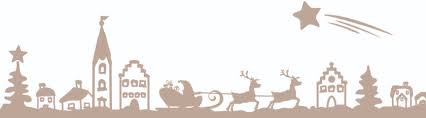 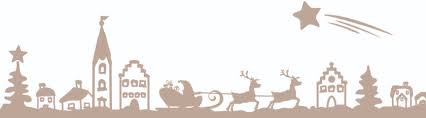 Heilige Drei Könige    mit Familie Bier
So.
15
Sa..
14
Fr..
13
Mo..
16
Fam. Pagliarini Rita
Weihnachtliche Klänge mit dem Jugendchor Freisen
AG Walhauser Vereine
Jenny Fettes
Weihnachtsgeschichte
Mi..
18
Do..
19
Fr.
20
Di..
17
Fam. Ahlburg
FC Walhausen(Sportplatz)
Sa..
21
Di.
24
Mo..
23
So.
22
Zarte Melodien mit      E- 605
Jugendclub „heiliger Frühschoppen“(Jugendclub)
Edda Niedermeier
Hinweise zum Kalender auf der Rückseite
Liebe Walhauserinnen, liebe Walhauser,
zum sechsten Mal, findet in unserem schönen Bergwerks und Köhlerdorf, ein „Lebendiger Adventskalender“ statt. Auch in diesem Jahr war die Resonanz groß und viele freiwillige Dorfbewohner haben sich bereit erklärt, uns die Wartezeit auf Weihnachten ein klein wenig zu verkürzen. 
Vielleicht zu Anfang ein paar Hinweise zu den geplanten Veranstaltungen:
Beginn und Treffpunkt ist jeweils um 18.00 Uhr an dem jeweiligen Haus / Gebäude (Ausnahme am 06.12., 7.12.,23.12. und 24.12 , hier bitte die gesonderten Uhrzeiten aus dem Kalender oder aus dem Amtsblatt entnehmen). 
Pro Veranstaltung wird ein ungefährer Zeitansatz von max. 30-45 min eingeplant. Sollte es länger gehen, liegt das natürlich in der Hand des/der Veranstalter(s). Gibt der Veranstalter ein „ENDE“ vor, bitten wir auch dies zu respektieren.
Bei der ein oder anderen Veranstaltung wurde ein gemeinsamer Umtrunk durch den Veranstalter mit eingeplant. Auch hier wieder der Hinweis, dass dies auf freiwilliger Basis geschieht und nicht bei jeder Veranstaltung ein „Muss“ bedeutet. Um aber immer gewappnet zu sein, bitten wir Euch zu jedem Treffen eine(n) eigene(n) Tasse/Becher mitzuführen. 
Am 06.12.2024 ist ein gemeinsamer Nikolausabend am Meilerplatz geplant. Hierzu gibt es  einen gesonderten Programmablauf. 
Wir treffen uns um 17:45 Uhr an der neuen Rettungswache und führen eine gemeinsame Lichterwanderung (bitte Lichter mitbringen) in Richtung Meilerplatz durch. Am Meiler werden wir uns mit Singen und Geschichten die Zeit vertreiben, bis uns der Nikolaus besuchen kommt. Der Nikolaus hat für jedes Kind eine Kleinigkeit im Gepäck. An diesem Abend ist Selbstverpflegung (Getränke /Essen bitte selbst mitbringen). 
Zum guten Schluss noch eine Bitte:
Ein ganz dickes DANKESCHÖN an alle die mitmachen.  Ziel des lebendigen Adventskalenders ist es, dass man sich gemeinsam auf den Advent einstimmt. Die Treffen sollten in lockerer Atmosphäre stattfinden und eine Auszeit vom Weihnachtsstress bedeuten. Die jeweiligen Veranstalter haben sich viel Mühe und Gedanken über das Programm gemacht. Ich bitte dies auch so zu honorieren. Es wäre schön, wenn Ihr am Haus Euer Türchen (z.B. Fenster o.ä.) für alle sichtbar macht. 
Bei eventuellen Rückfragen stehen Rita Pagliarini (Tel:9798343) und Oliver Thome  sehr gerne zur Verfügung 